SMART SKILLS
Week 17 – Charts & Graphs 4
© 2021 Clairmont Press
Monday
1860 Presidential Election
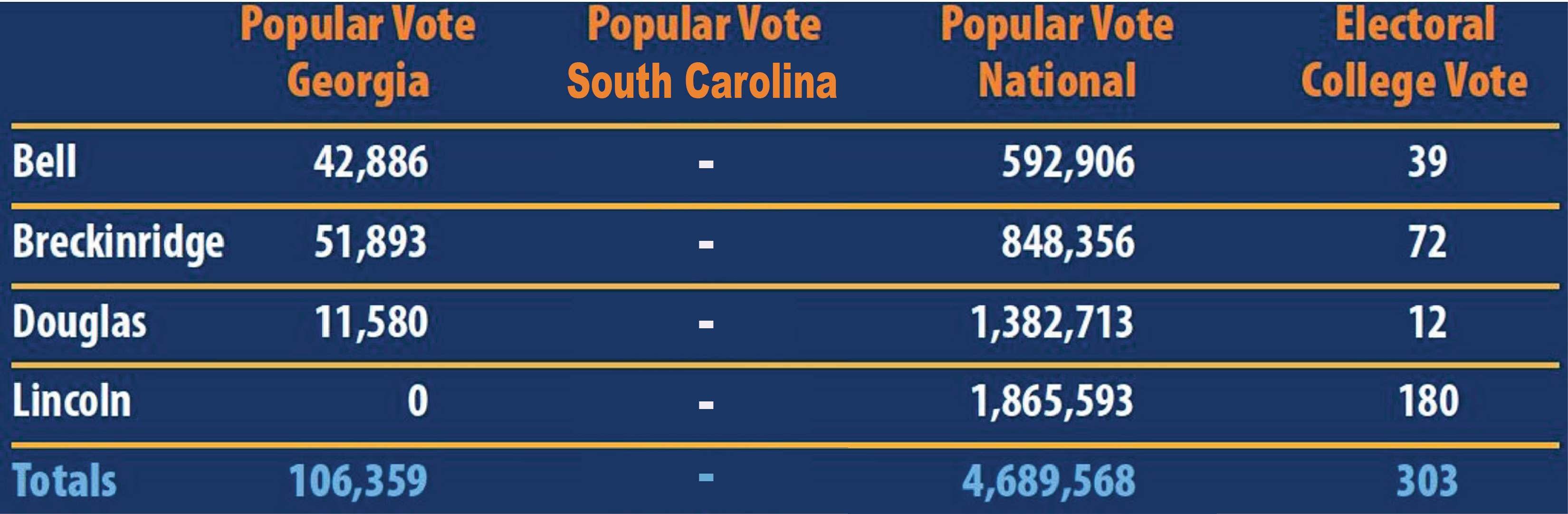 What is the topic of the chart? What information is contained in each column?
2
Tuesday
1860 Presidential Election
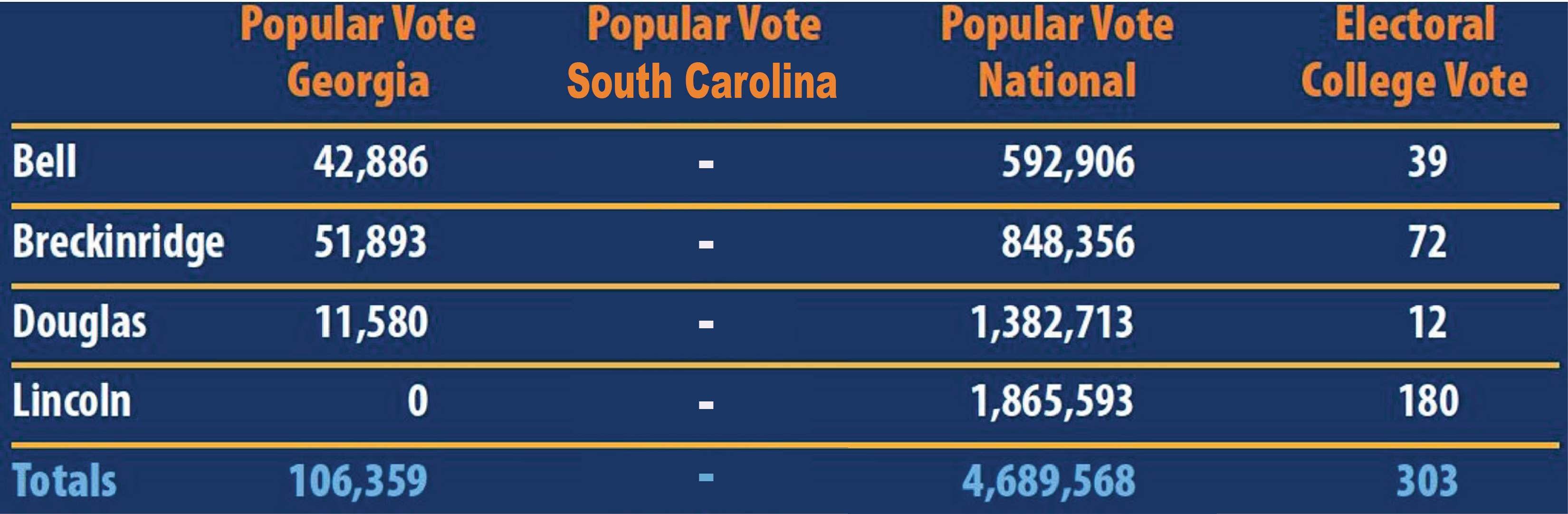 How many candidates were on the Presidential ballot in 1860? List their names.
3
Wednesday
1860 Presidential Election
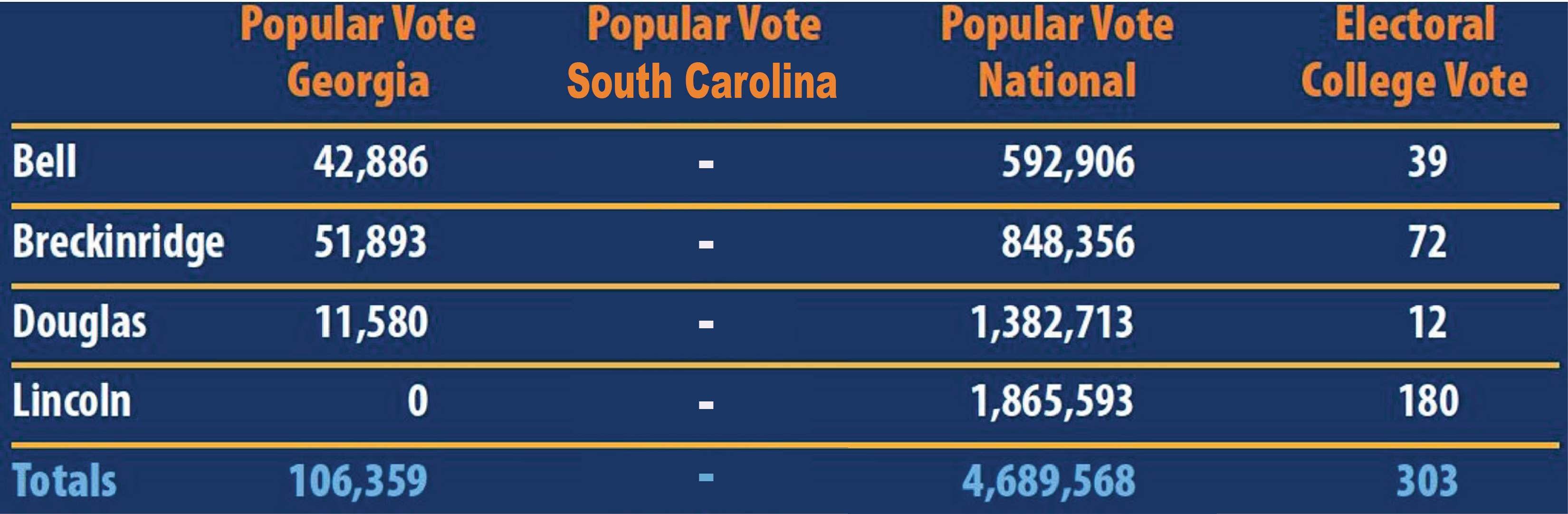 What do you find odd about South Carolina in this chart? What could be some reasons for this oddity?
4
Thursday
1860 Presidential Election
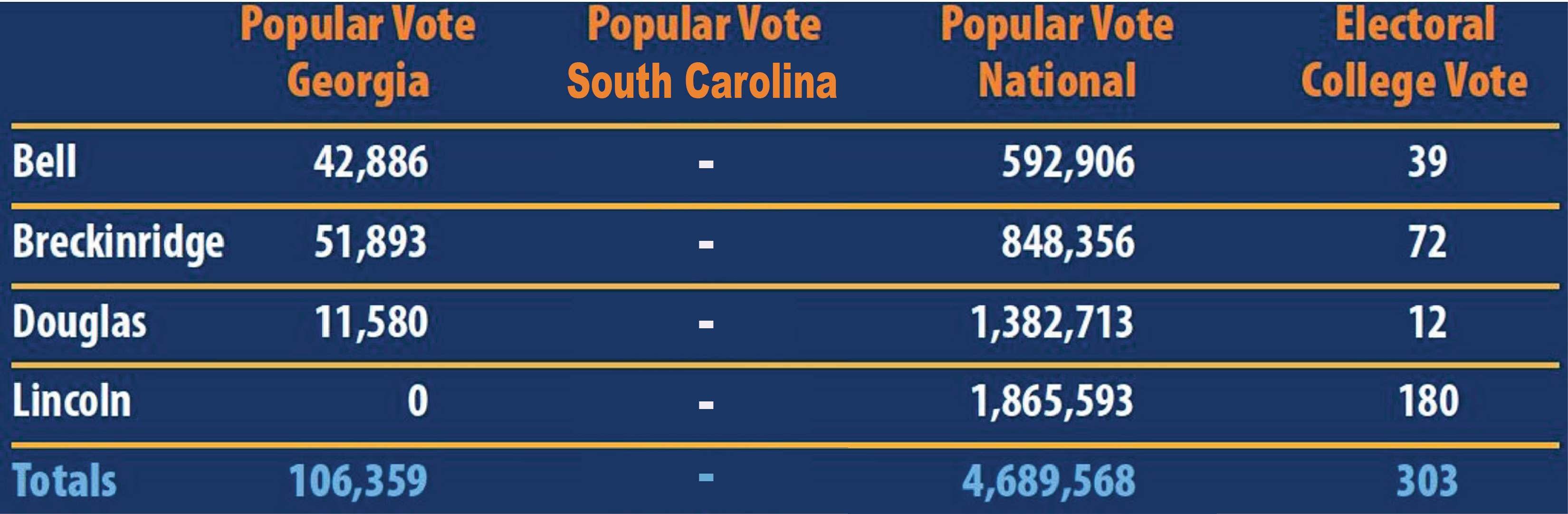 Up until 1868, South Carolina used a law that allowed the state legislature to vote directly for the electors. 
Why would they have chosen that option rather than allow a popular vote of the citizens?
5
Friday
1860 Presidential Election
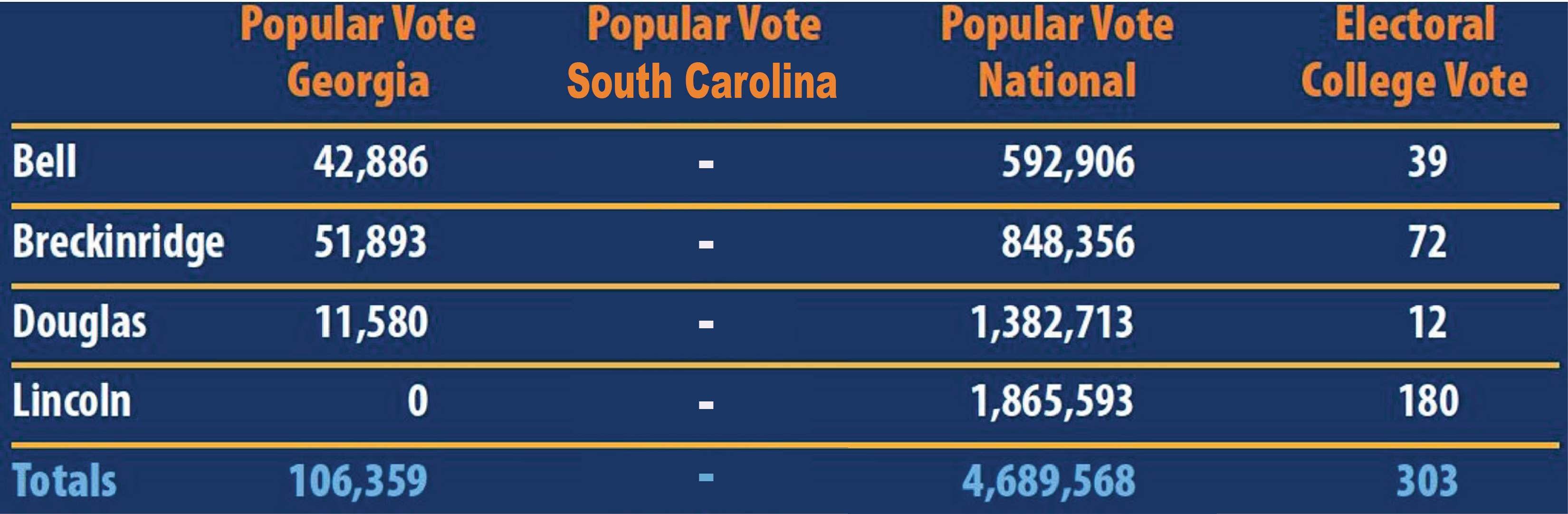 Write a newspaper headline for an article that would accompany this chart.
6
Image Credits

Title Slide: South Carolina State House, by HaloMasterMind, Uploaded 30 August 2013, Wikimedia Commons
End Slide: Hunting Island 1, Public Domain, Wikimedia Commons
Return to Main Menu
7